The rattlesnake is one of the most venomous creatures in North America.
I don’t think anyone wants to be bitten by one of these powerful reptilians.
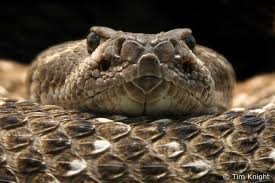 Rattlesnakes
Tanner
How do rattlesnakes live in their natural habitat, and how do they affect humans?
Part 1
How do rattlesnakes hunt, and what do they eat?
Special senses
Sensing body movement
“Pit”
Infrared/ good eyes
Hunting
“Sheath”
Fangs/poison gland
Multi-positional attack
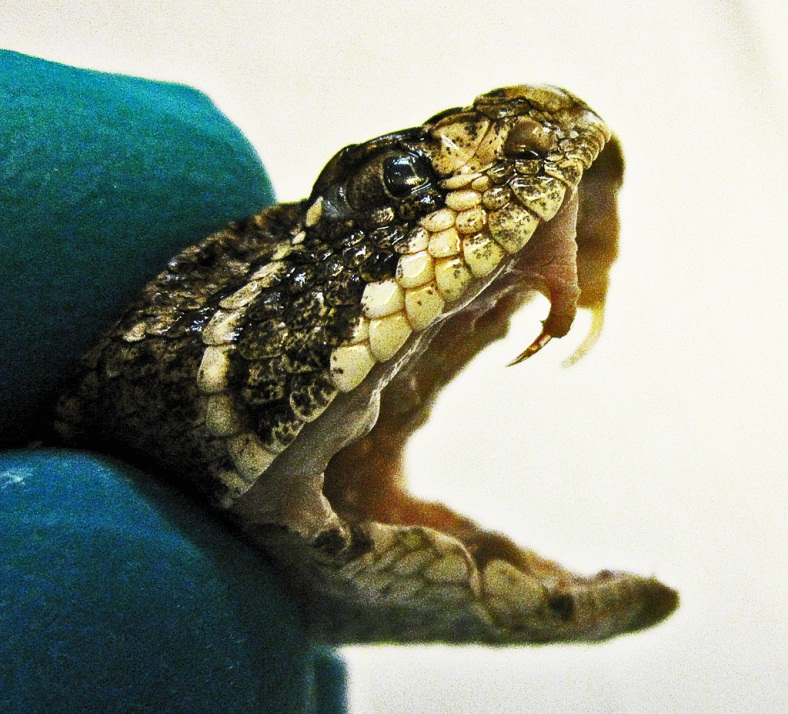 Poison gland
Sheath
Fang
Part 2
How do rattlesnakes hunt, and what do they eat?
Diet
Reptiles/amphibians
Ground birds
Rodents
Small mammals
Warm-blooded animals
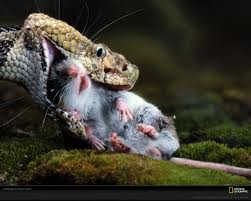 How do rattlesnakes disguise themselves and live in their natural habitat?
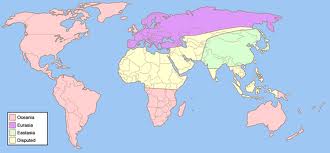 Western Hemisphere
Canada
USA
South/Central America
Over thirty species
Brown, black, tan, green
Young born in summer
Every molt another rattle ring
Rattle made of old molted skin
How do rattlesnakes affect humans?
Neurotoxin
“Pins and needles”
Attacks/kills nerves
Painless
Paralyze or death
Cytotoxin
Attacks blood/tissue
Pain/swelling
Death
Enzymes
Five to six enzymes
Rattlesnakes in Action
How do rattlesnakes live in their natural habitat, and how do they affect humans?
Now that you know the dangers of all types of rattlesnakes…
Make sure you do not run into their habitat without taking precautions.
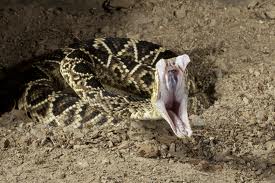